КАБИНЕТ ЗДОРОВЬЯ
МОУ СОШ  № 16
ЗОНА КОЛЛЕКТИВНОЙ РАБОТЫ
ЗОНА МЕТОДИЧЕСКОЙ РАБОТЫ
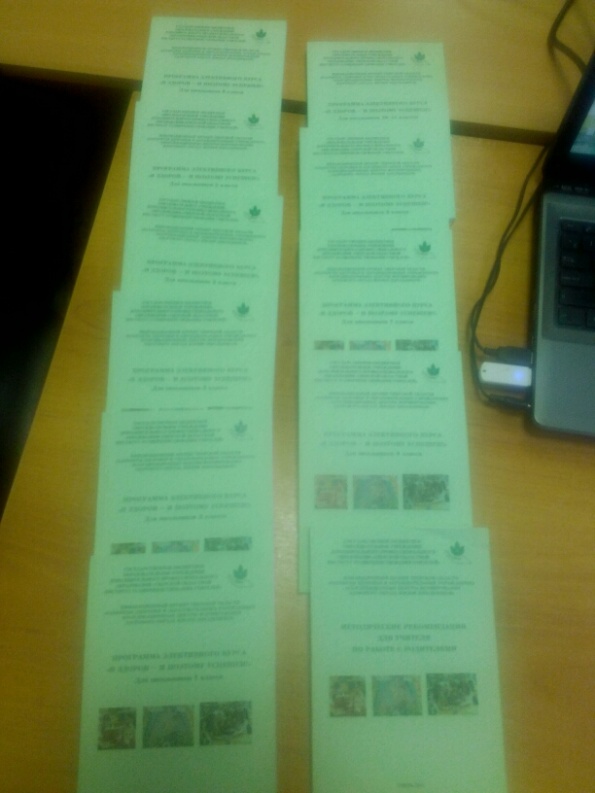 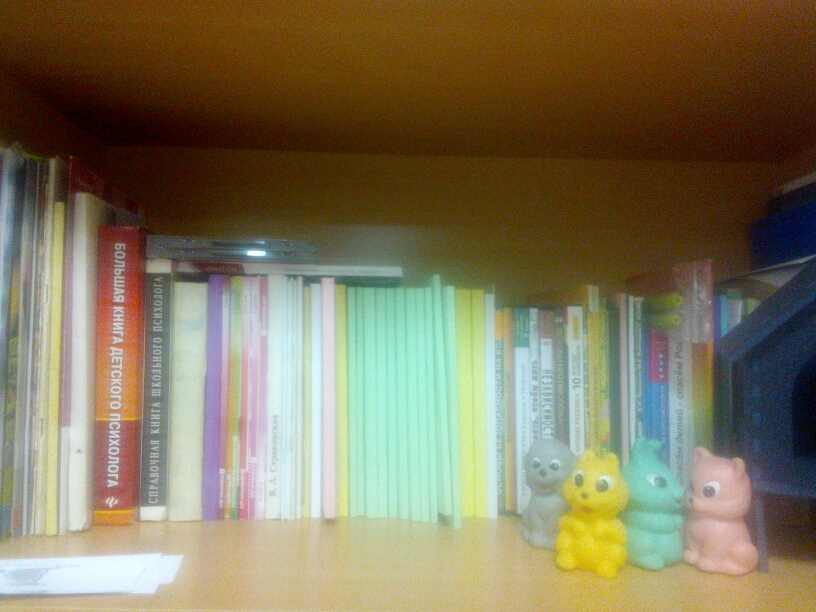 ЗОНА ИНФОРМАЦИИ
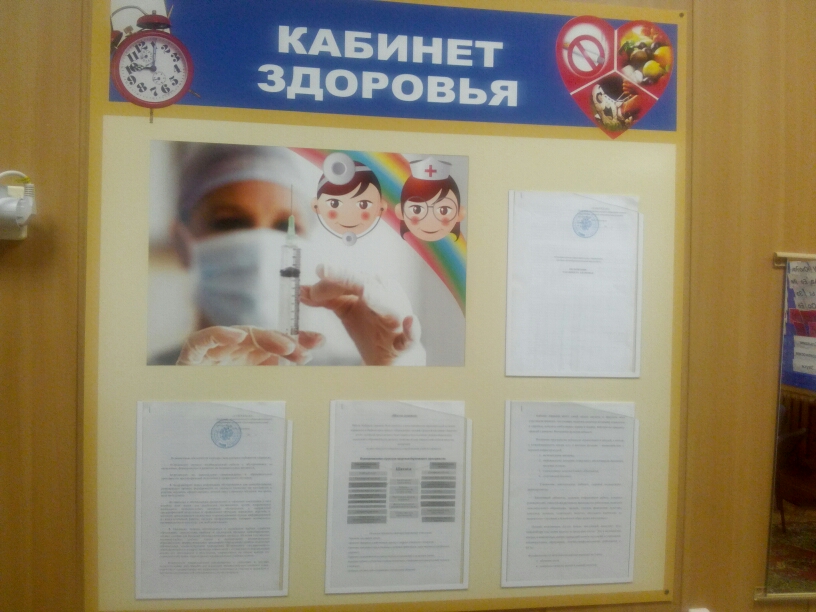 ЗОНА РЕЛАКСАЦИИ
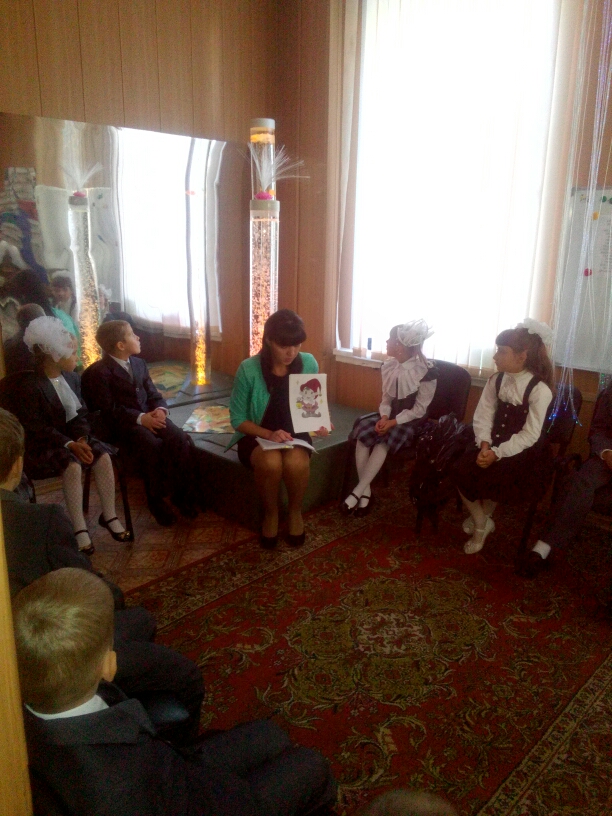 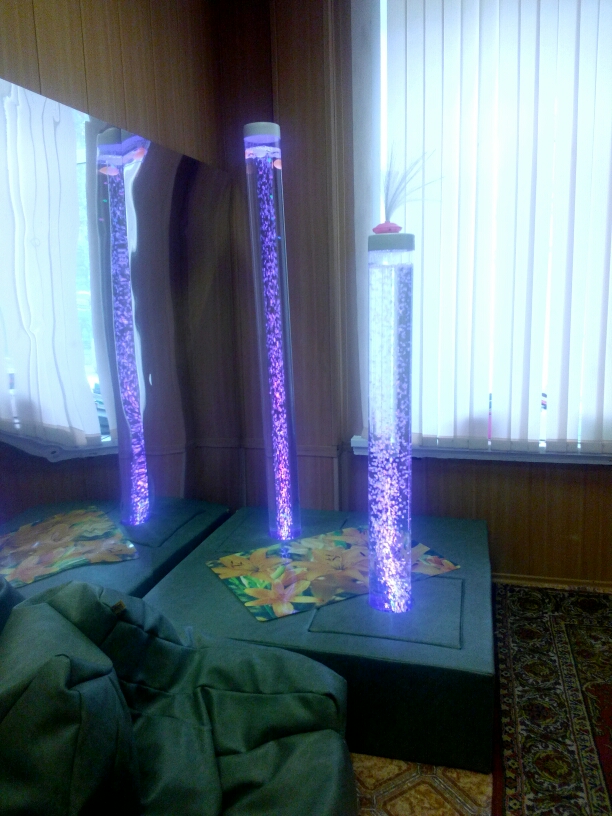 ЗОНА КООРДИНАТОРА
Зона работы c родителями
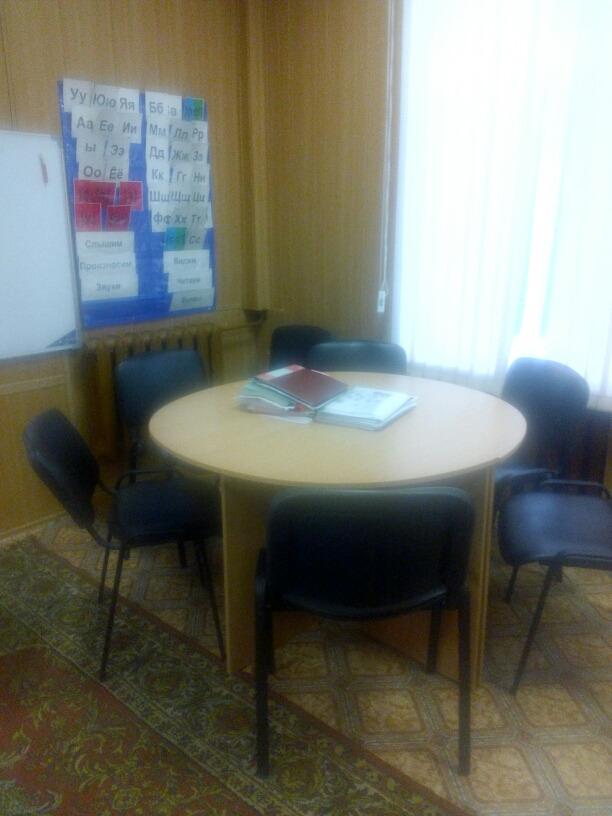 ЗАКРЫТАЯ ЗОНА
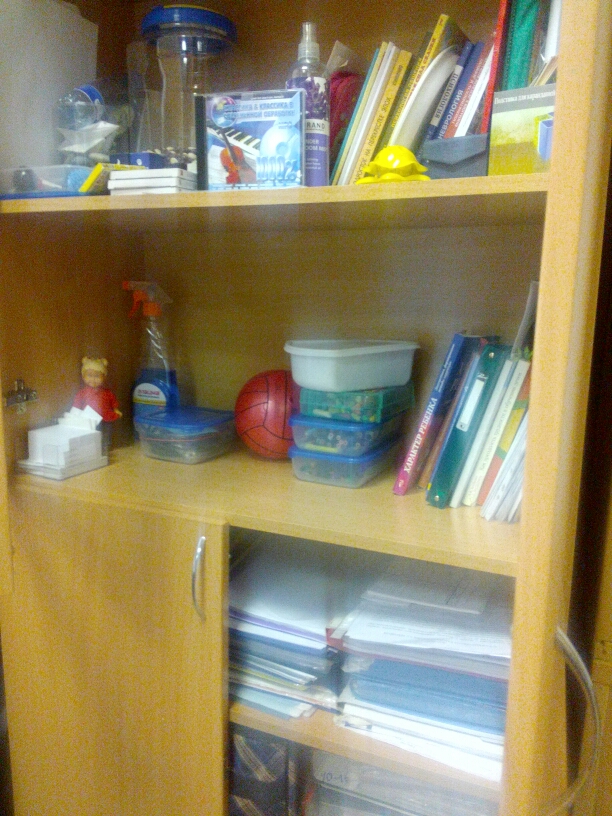 ПРОЕКТ «Чистая вода»
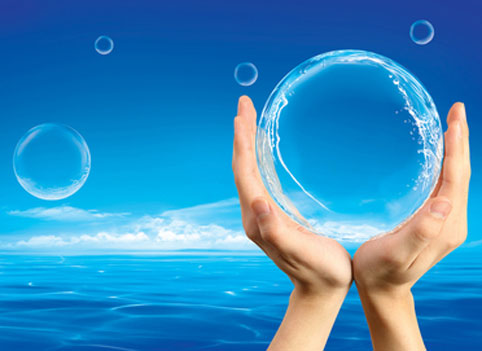 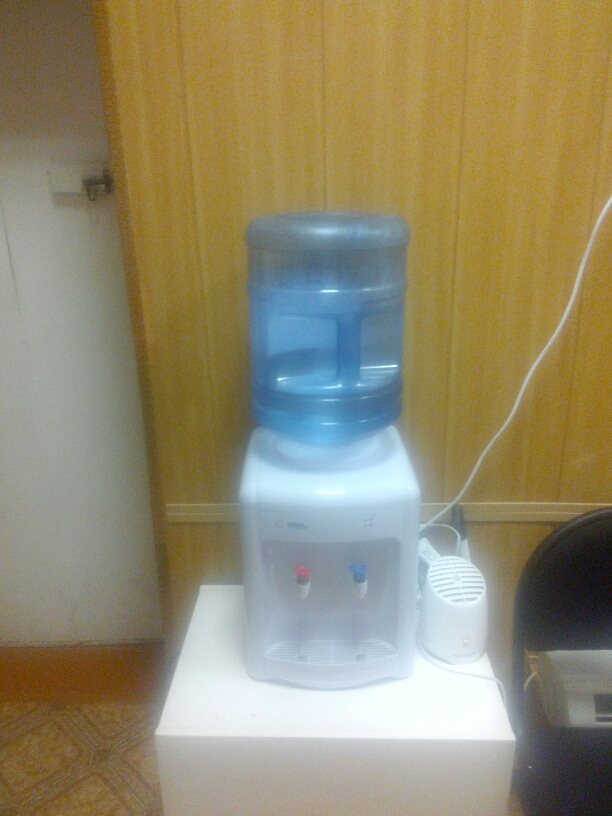